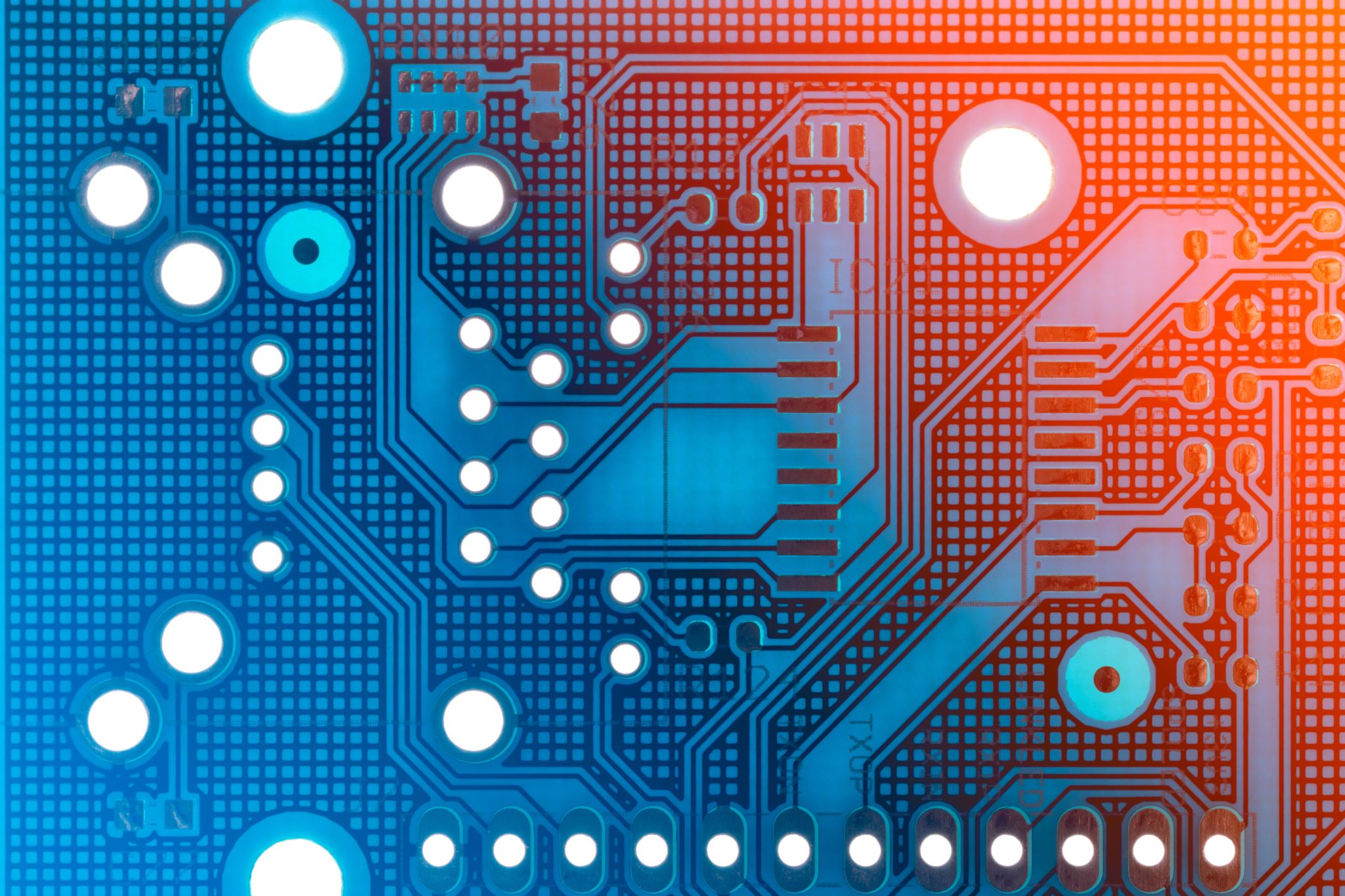 IMPERFEKTI
Milloin imperfekti?
perfekti
pluskvamperfekti
IMPERFEKTIÄ käytetään, kun…
Minä kävin kaupassa. 
Kun tapahtuma on loppu (hän kävi kaupassa ja tuli takaisin).
Aluksi mökki oli pieni ja vaatimaton. Sitten perhe kasvoi, ja Raimo ja Eila rakensivat lisää.
tarinassa: mitä tapahtui? aluksi … sitten … lopuksi
Viime perjantaina Susan kävi uimassa. / He rakensivat mökin 30 vuotta sitten.
tarkka ajanmääre: eilen, toissapäivänä, viime kesänä, vuonna 2020, 30 vuotta sitten…
PERFEKTI ja PLUSKVAMPERFEKTI
Susan on asunut Suomessa kolme vuotta. (PERFEKTI)
Susan asuu vieläkin Suomessa. (verbin toiminta jatkuu tai vaikuttaa nykyhetkessä)

Kun Susan tutustui Jereen, hän oli asunut Suomessa vuoden. (PLUSKVAMPERFEKTI)Nyt Susan on asunut Suomessa kolme vuotta. (PERFEKTI)
Pluskvamperfekti liittyy menneisyyteen (imperfekti), perfekti liittyy nykyisyyteen (preesens).